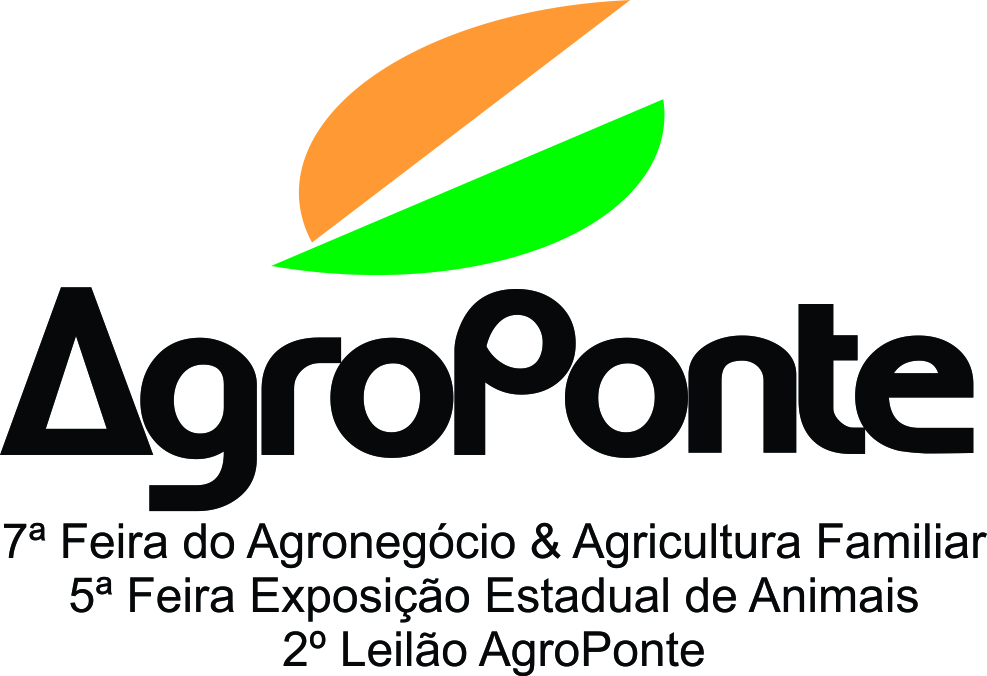 EMPRESAS E ENTIDADES REALIZADORAS
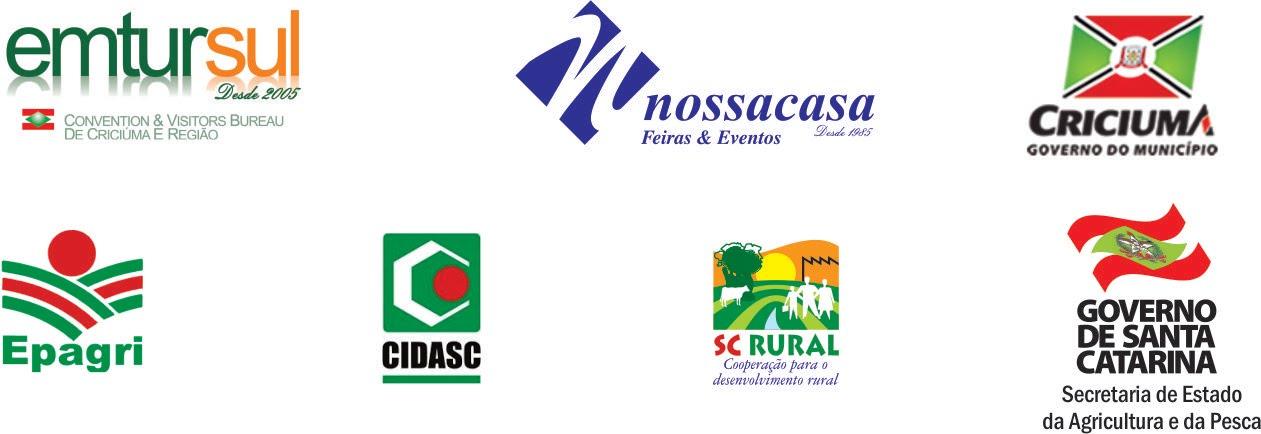 SEMINÁRIOS, ENCONTROS TÉCNICOS E CIENTÍFICOS
Dia 17/08 – Quinta Feira.
. Seminário dos Secretários de Agricultura da AMREC
Dia 18/08 – Sexta Feira. 
. Compras Institucionais Alimentos da Agricultura Familiar
. II Seminário Regional de Gado de Corte
Dia 19/09 – Sábado.
. I Seminário Sulcatarinense do Cavalo Crioulo
. Mostra Morfológica do Cavalo Crioulo
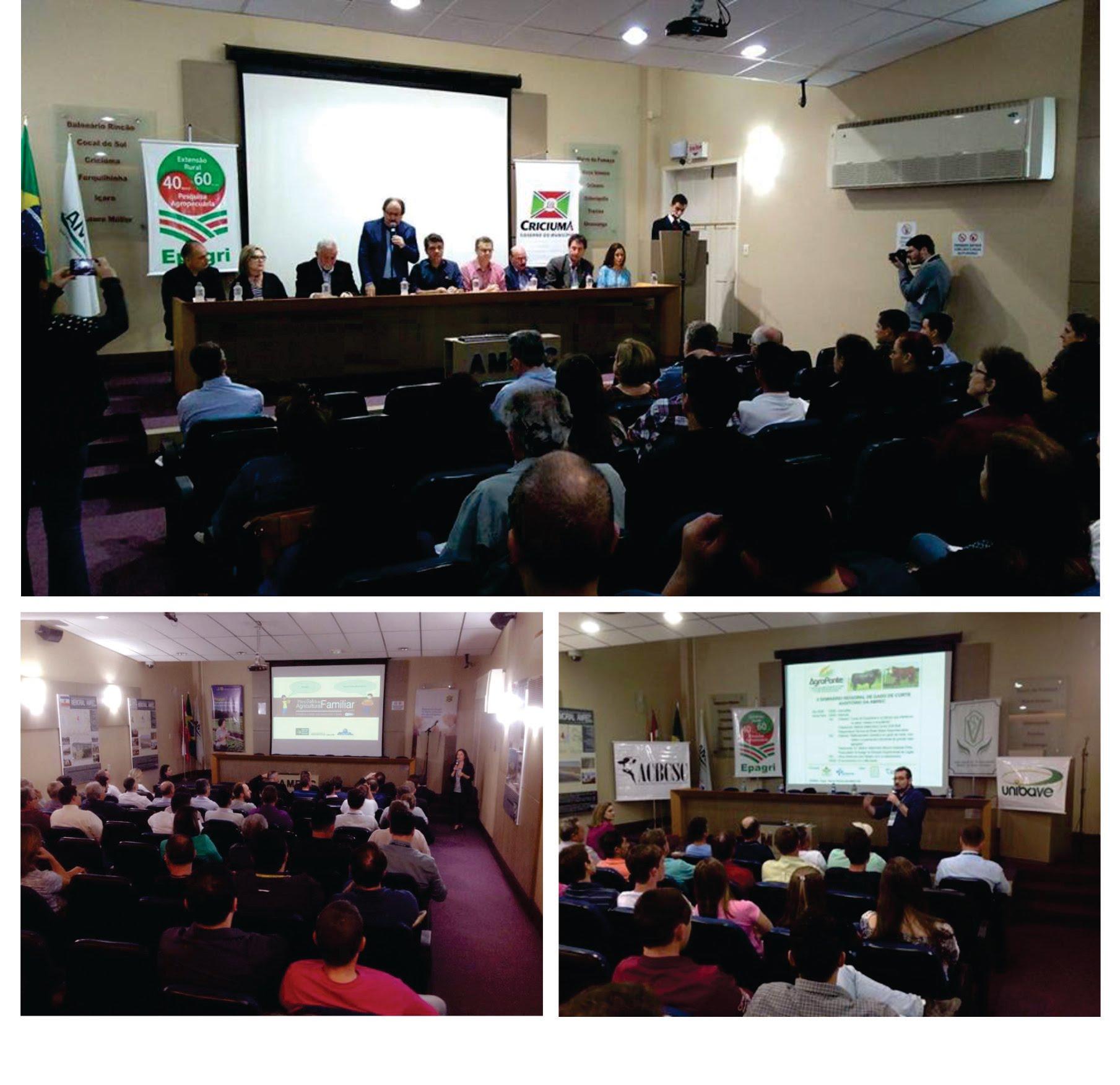 ASSOCIAÇÕES E COOPERATIVAS DA AGRICULTURA FAMILIAR  Quarenta e quatro (44) Iniciativas Empreendedoras, Associações e Cooperativas da Agricultura Familiar
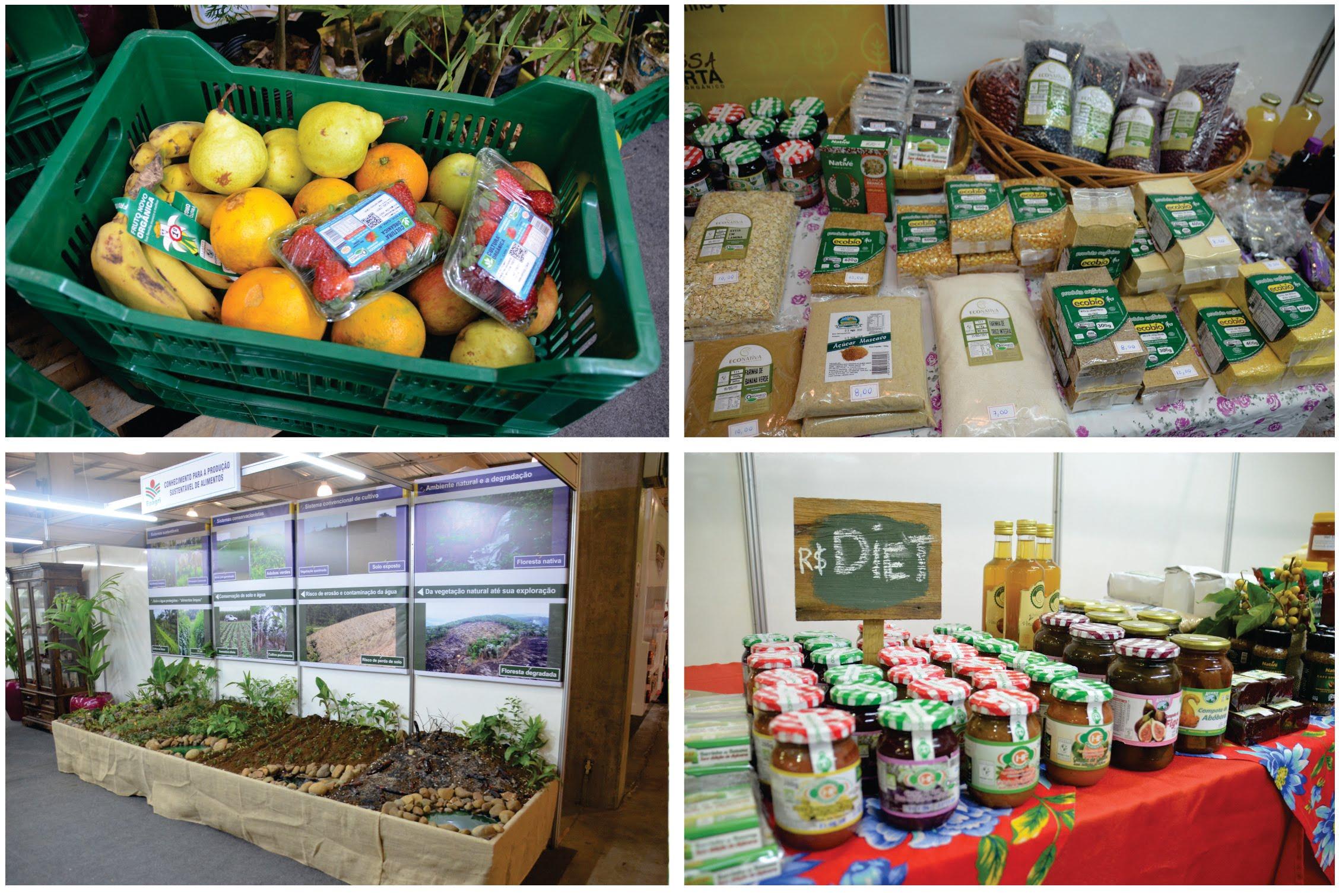 TECNOLOGIA A SERVIÇO DA PRODUÇÃO
FEIRA E EXPOSIÇÃO ESTADUAL DE ANIMAIS
LEILÃO DE BOVINOS COM VENDA DIRETA
DADOS E NÚMEROS DA AGROPONTE 2017
Estrutura do Pavilhão José Ijair Conti com 15,5 mil metros quadrados e mais pavilhões construídos anexos com 5 mil metros quadrados.  
Duzentos e cinquenta (250) empresas, concessionárias, cooperativas, entidades e organizações, associações, pecuaristas (fazendas, cabanhas e haras) e, veículos de comunicação expositoras.
Uso de 2.500 crachás para atendimento aos expositores e visitantes.
Público estimado em 100.000 visitantes, oriundos do Estado de Santa Catarina e dos demais Estados do Sul e Sudeste do Brasil.
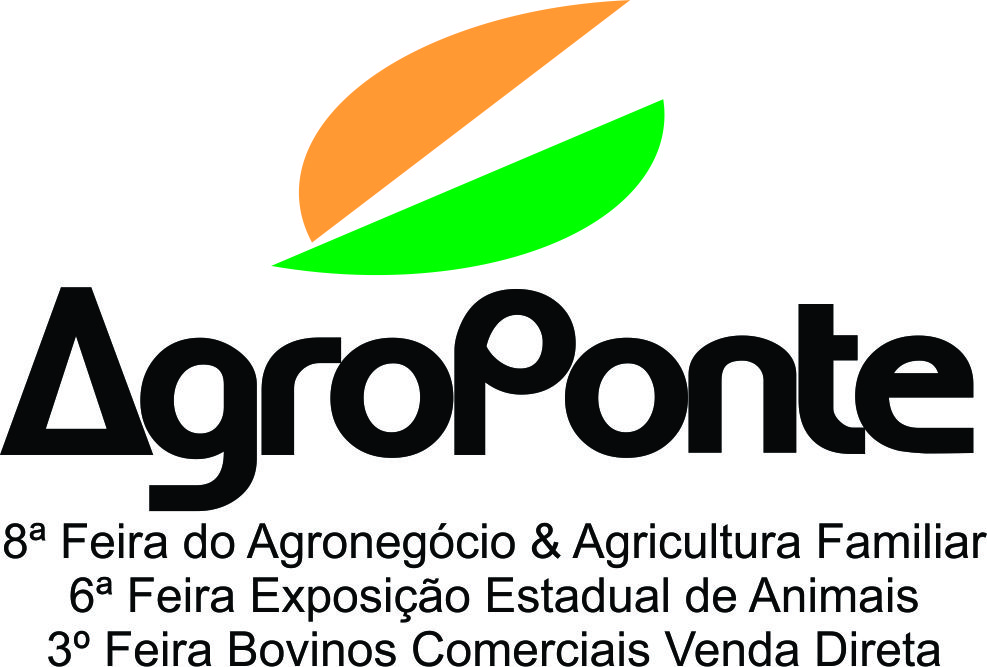 15 a 19 de Agosto de 2018
      Criciúma – Santa Catarina
MAPA INTERNO – AGROPONTE 2018
MAPA EXTERNO AGROPONTE 2018